Are You on the RX: Drug Treadmill?

I take Metformin for the diabetes I got from the Hydrochlorothiazide I take for the High Blood Pressure I got caused by the Ambien I take for the Insomnia I have caused by the Xanax I take for the Anxiety I got caused by the Wellbutrin I take for the Chronic Fatigue I have from the Lipitor I take because I have High Cholesterol……
Because a Healthy Diet and Exercise with regular Chiropractic Care and Superior Nutritional Supplements is ???? 
Just too much trouble.
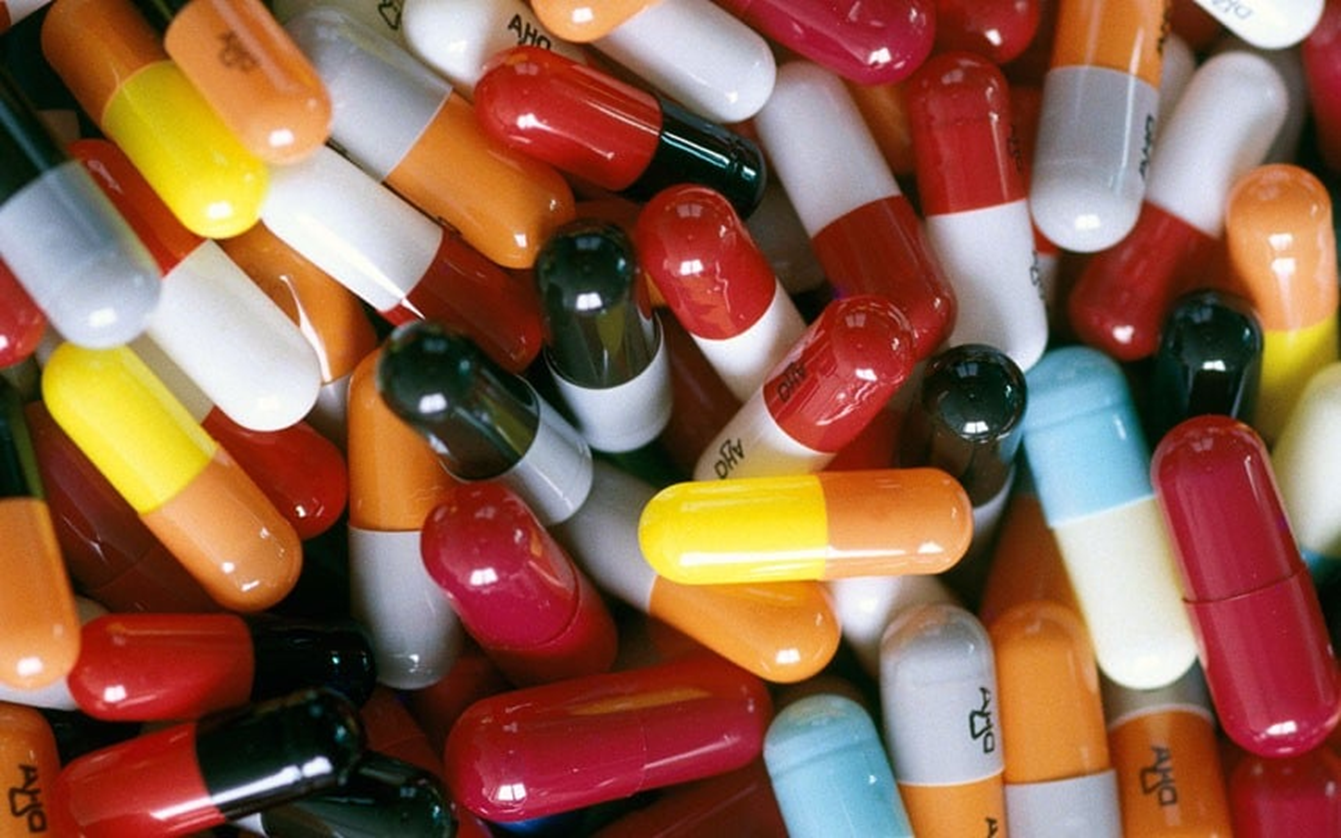